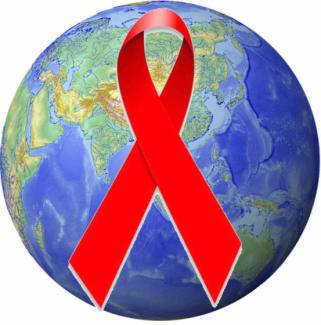 Автор презентации – Новикова А. П., учитель русского языка и литературы ГОУ РК «Республиканский центр образования»
г. Сыктывкар, Республика Коми
Всемирный день борьбы
со СПИДом
г. Сыктывкар
2018 г.
1 декабря 
- Всемирный день борьбы с ВИЧ/СПИДом
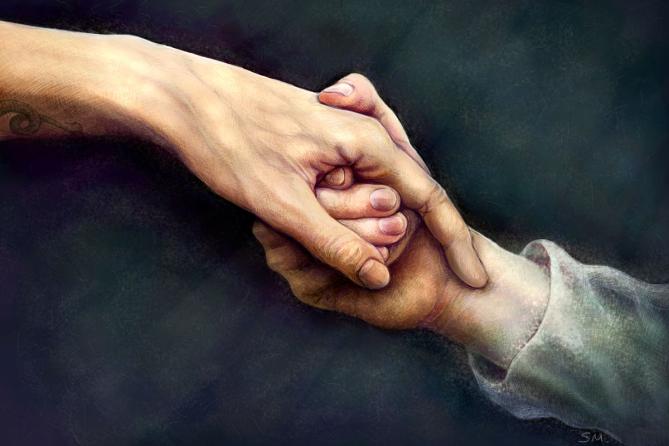 В
И
Ч
заимопомощь
скренность
еловечность
Всемирный день борьбы со СПИДом был объявлен на Всемирном саммите министров здравоохранения 1998 года, посвященном программам по предотвращению СПИДа
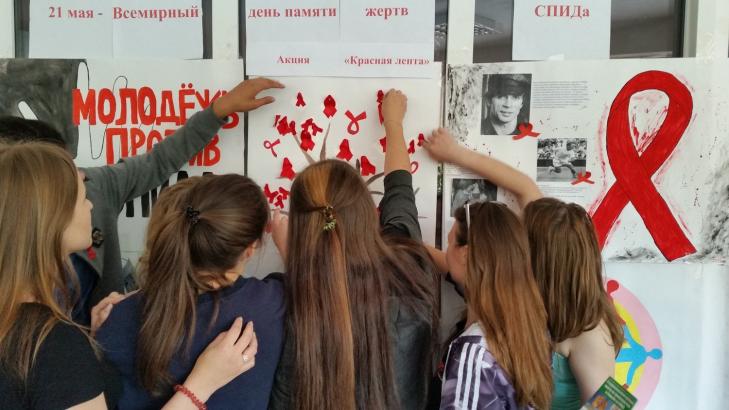 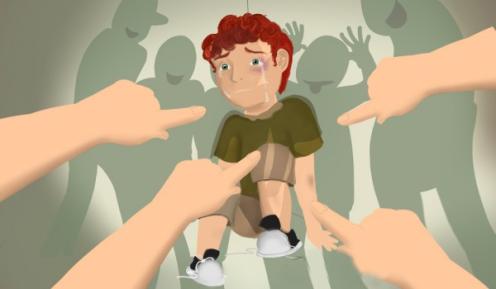 Всемирный день борьбы со СПИДом создан для того, чтобы привлечь внимание общественности к проблемам больных ВИЧ, научить всех людей быть терпимыми, чтобы здоровый человек проникся пониманием и состраданием
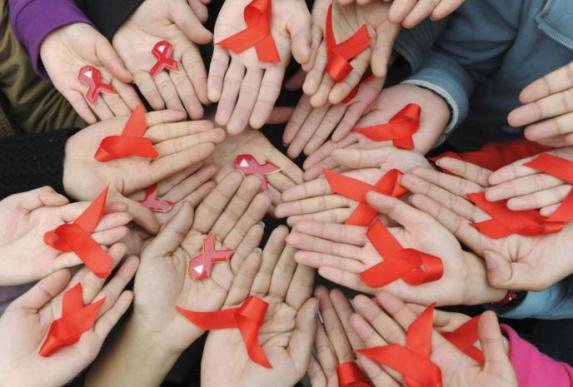 Красная ленточка
символ памяти о СПИД-умерших;
символ поддержки больных СПИДом;
символ надежды на исцеление.
Основная тема тридцатого Всемирного дня борьбы со СПИДом станет призыв узнать свой ВИЧ-статус
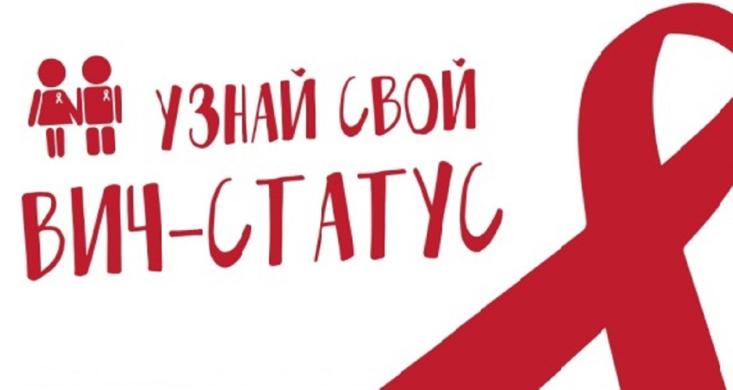 Присутствие ВИЧ в организме может быть совершенно незаметным в течение 10-12 лет: такое время, как правило, проходит от момента заражения ВИЧ до развития СПИДа при отсутствии лечения
Официально зарегистрированные случаи заболевания ВИЧ в России (январь - июнь 2018 г.) - 	42 662 чел. (9 место в Мире);
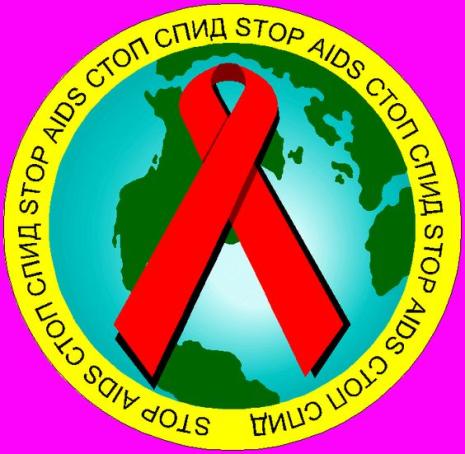 Как мы можем помочь людям, больным спидом?
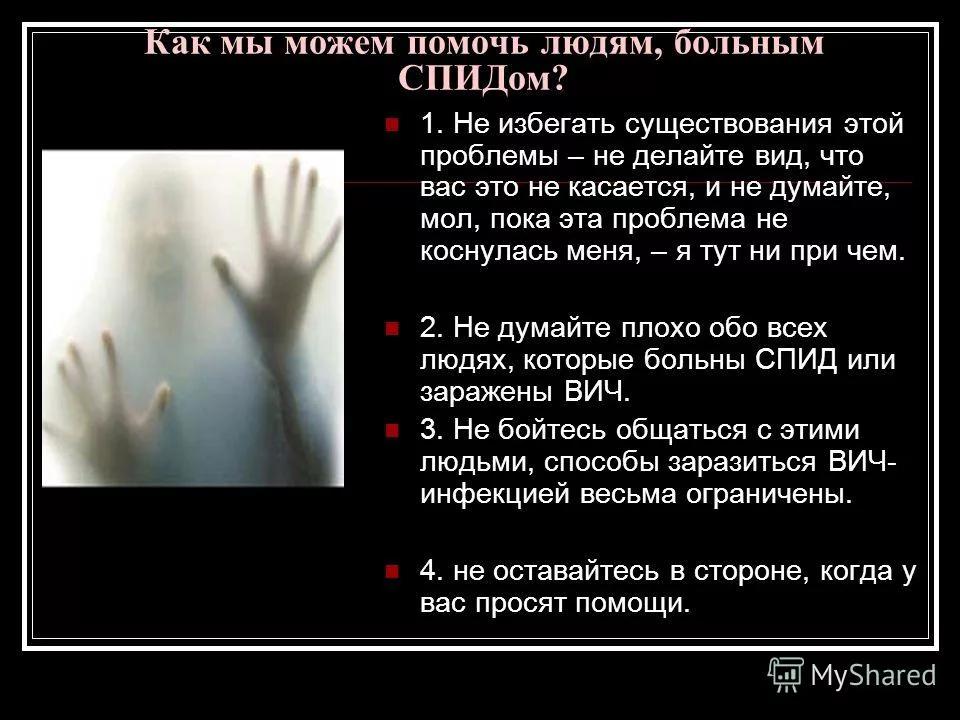 Вирус не передаётся:
Через чихание, кашель, пот, слюну или слёзы;
Во время общения – поцелуи, рукопожатия и объятия;
Через укусы животных и насекомых;
В процессе пользования общей кухонной утварью, постельным бельём, игрушками, канцелярией или деньгами;
Через еду, приготовленную ВИЧ инфицированным человеком;
Во время совместного использования бассейна, ванны, туалета или бани.
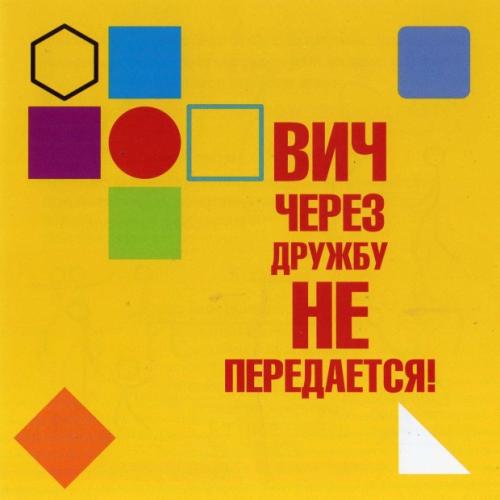 ИСТОЧНИКИ:
Изображения:
http://queen-time.ru/media/1_fIDwsG6.jpg
http://samregion.info/news/announceimg/t75CvF2LSs.jpg
https://www.psychologos.ru/images/60ad4a328270c2e8e3fb747ac89e83a5.jpg
http://fb.ru/misc/i/gallery/28177/609690.jpg
http://rpk49.ru/_nw/2/46903766.jpg
http://vselekari.com/wp-content/uploads/2016/09/4b95a67ec249752d51a4a5f1bea07a4b.jpg
http://images.myshared.ru/5/475800/slide_17.jpg
http://www.hiv-spb.ru/assets/img/7.jpg
https://otyrar.kz/wp-content/uploads/2016/05/spid1-696x705.jpg